Figure 1. Historical views of the mouse cortical mantle. (A) Lateral surface view of the mouse brain adapted from Rose ...
Cereb Cortex, Volume 23, Issue 2, February 2013, Pages 460–476, https://doi.org/10.1093/cercor/bhs038
The content of this slide may be subject to copyright: please see the slide notes for details.
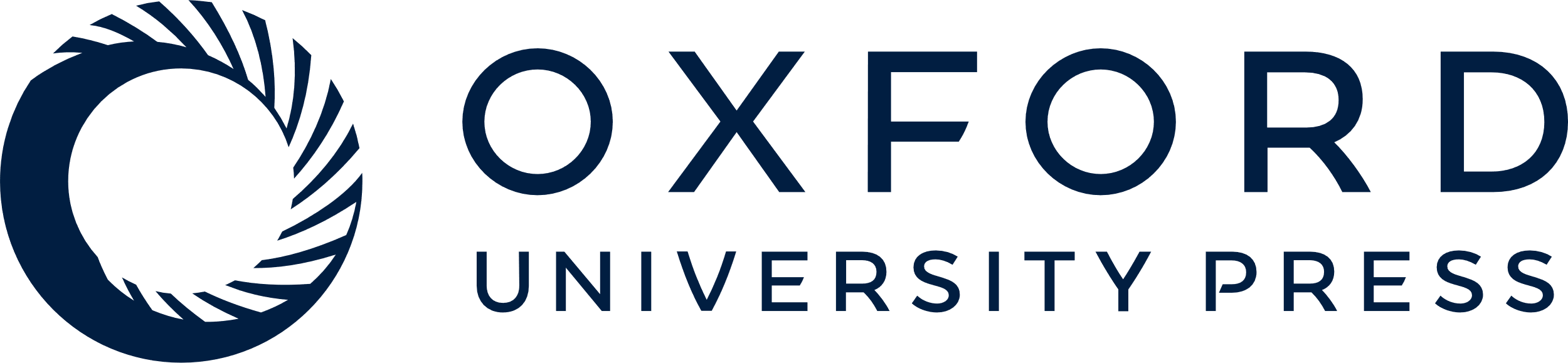 [Speaker Notes: Figure 1. Historical views of the mouse cortical mantle. (A) Lateral surface view of the mouse brain adapted from Rose (1929). Ectorhinal cortex is shown in dark gray and perirhinal cortex is shown in light gray. (B) Dorsolateral surface view adapted from Caviness (1975). Area 36 is shown in dark gray and area 35 is shown in light gray. Note that the perspectives differ in these 2 views. Both views describe the rostral limit of the perirhinal areas as arising at the caudal limit of the claustrum. The dorsal border is more dorsal in Rose (1929), though this is overemphasized, here, because of differences in perspective. See text for details about nomenclature.


Unless provided in the caption above, the following copyright applies to the content of this slide: © The Author 2012. Published by Oxford University Press. All rights reserved. For permissions, please e-mail: journals.permissions@oup.com]